Smarter HANA migration
Optimising UAT
22 November 2016
George Wilson
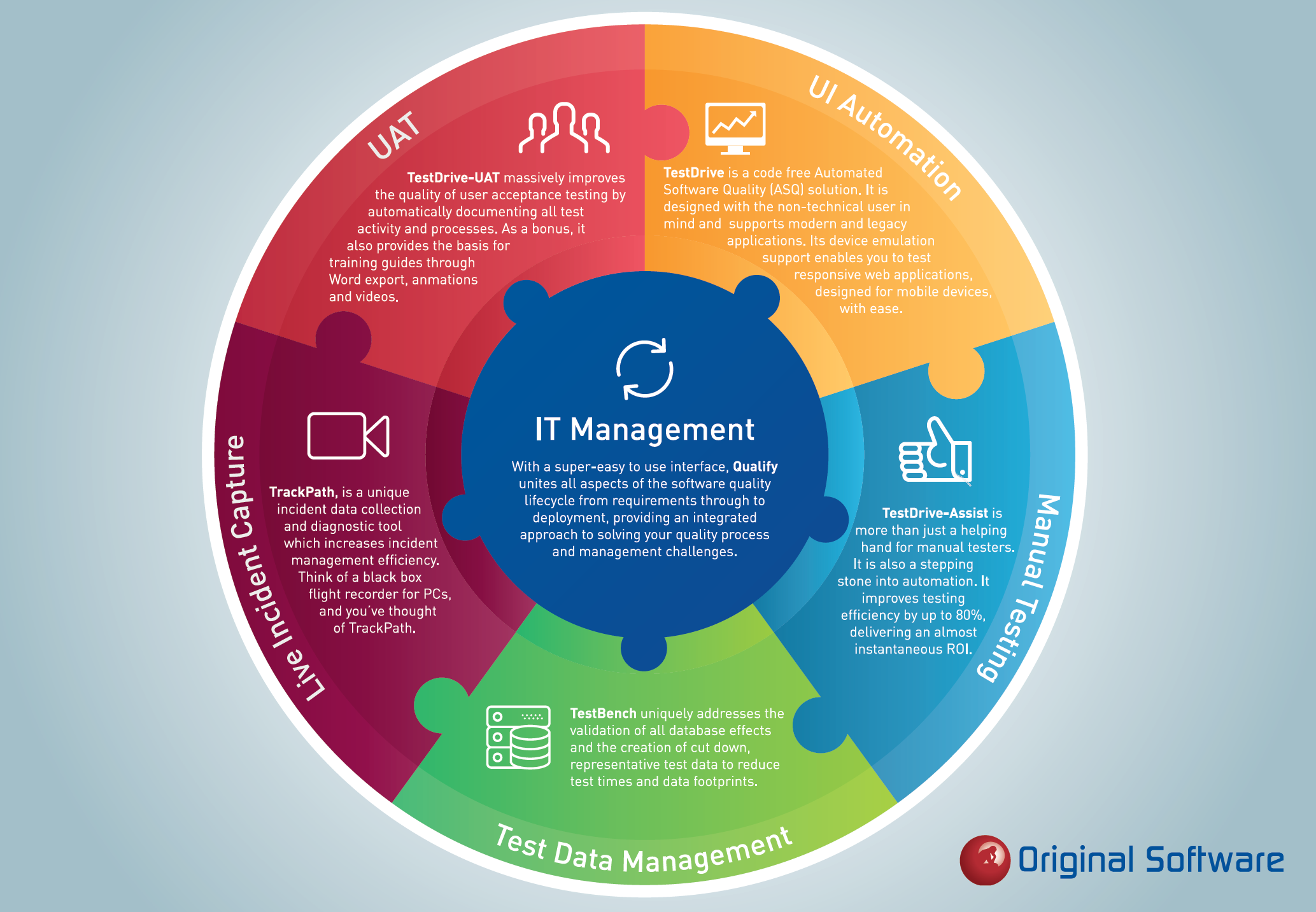 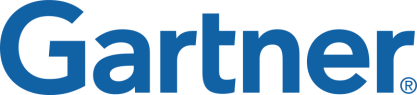 What the Analysts say
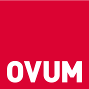 Where Original is unique is in comprehensively tackling the issues around data in testing’
Strengths
In addition to general QA scenarios, the vendor supports both SAP and Oracle E-Business Suite (EBS) testing (including predefined test packs), and is one of the few vendors to support IBM iSeries.
Customers consistently report that Original Software offer ease and high productivity via a code-free approach and process to migrate from manual to automated testing.
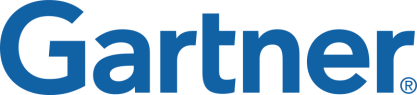 Original’s ability to migrate a manual test to an automated test automatically is also unique
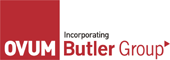 ..can also be used in agile processes more easily than other functional test automation suites
What does the journey to HANA involve?
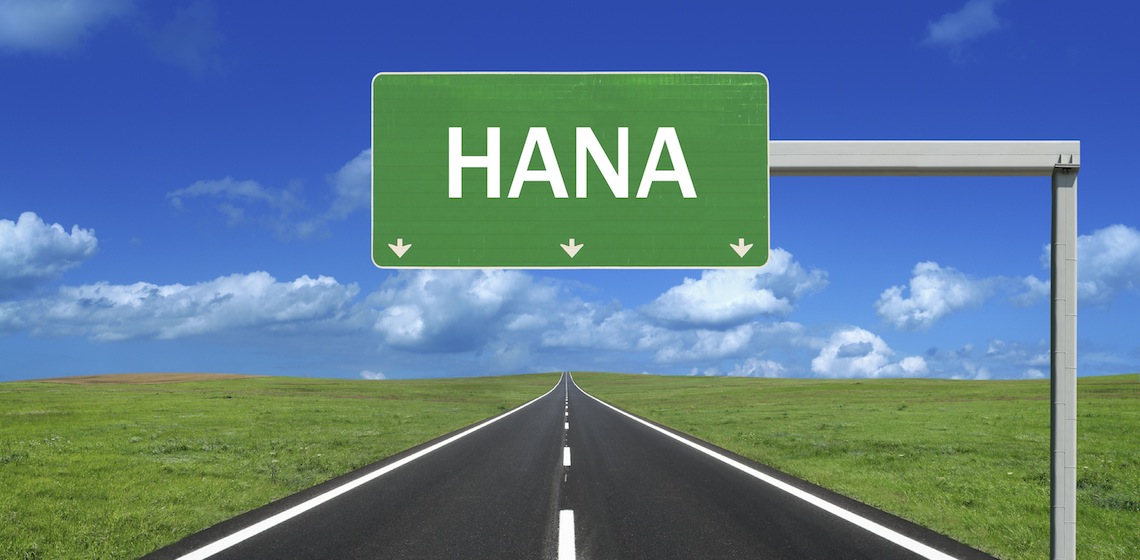 Very significant change……
Technically
New Hardware
New Database
New Software
Operationally
New Functionality
New User Interface
New Operational Procedures
HR
Sales
Warehousing
Finance
Logistics
The Road to HANA
UAT
Live
CRP 2
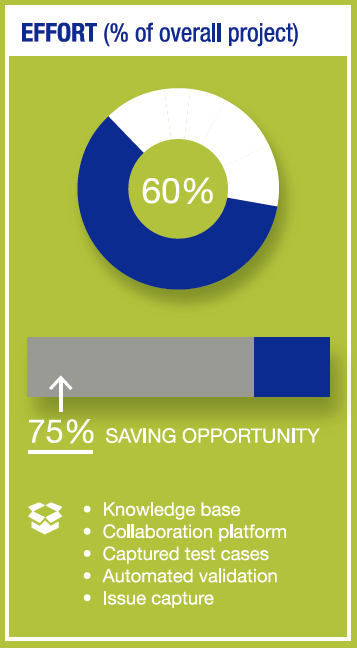 CRP 3
SIT
CRP 1
Methodology
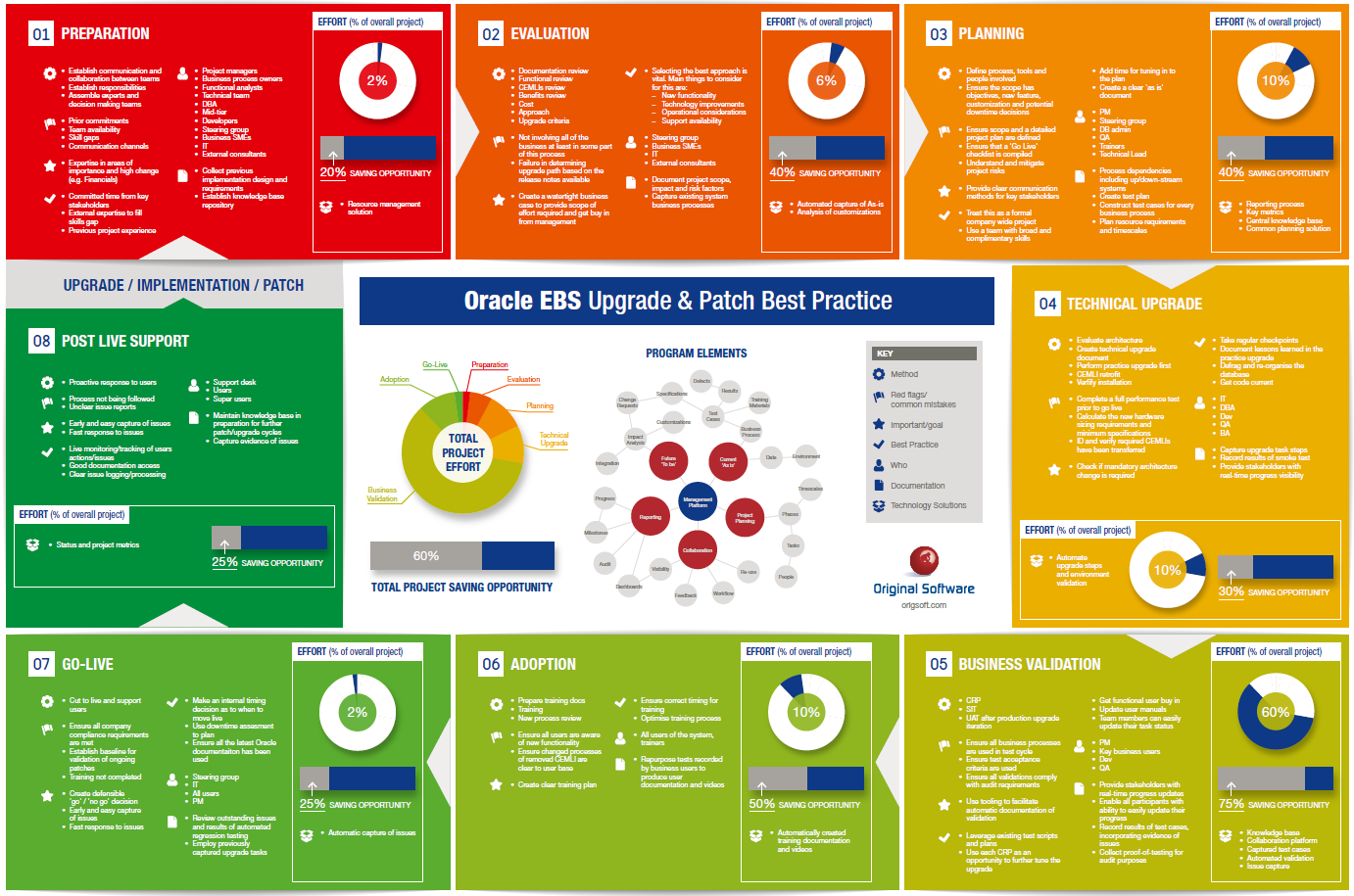 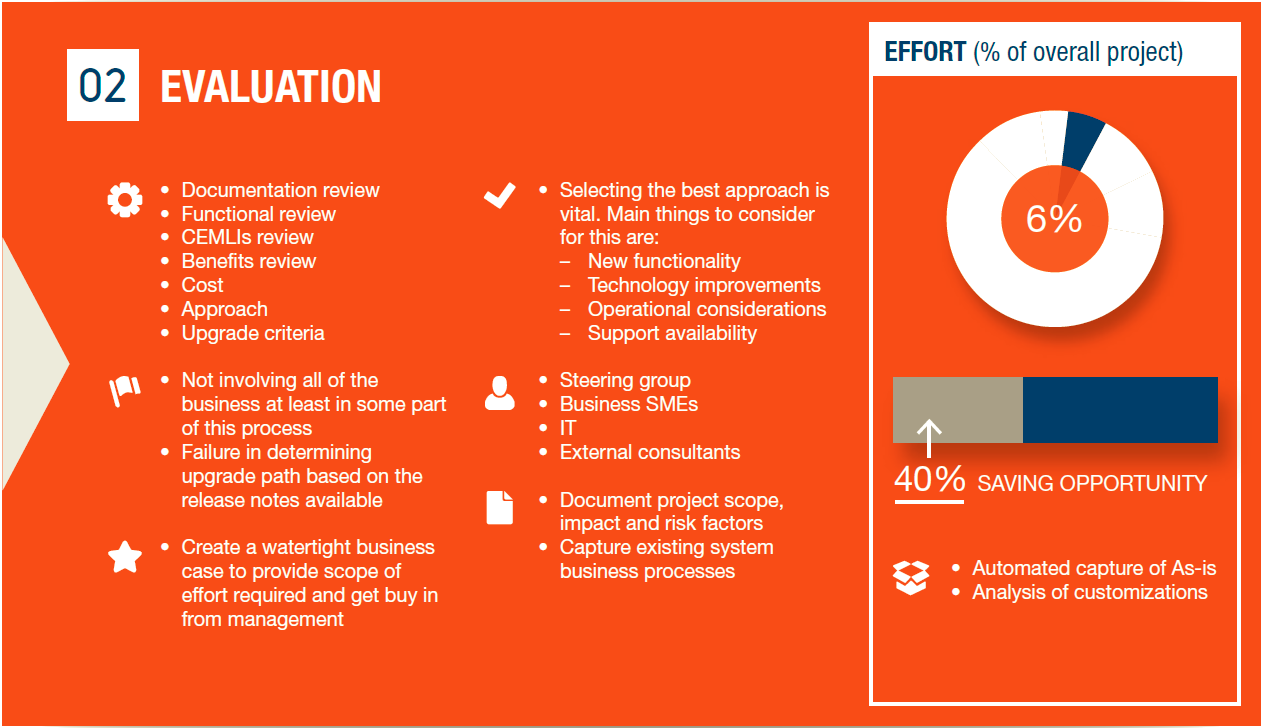 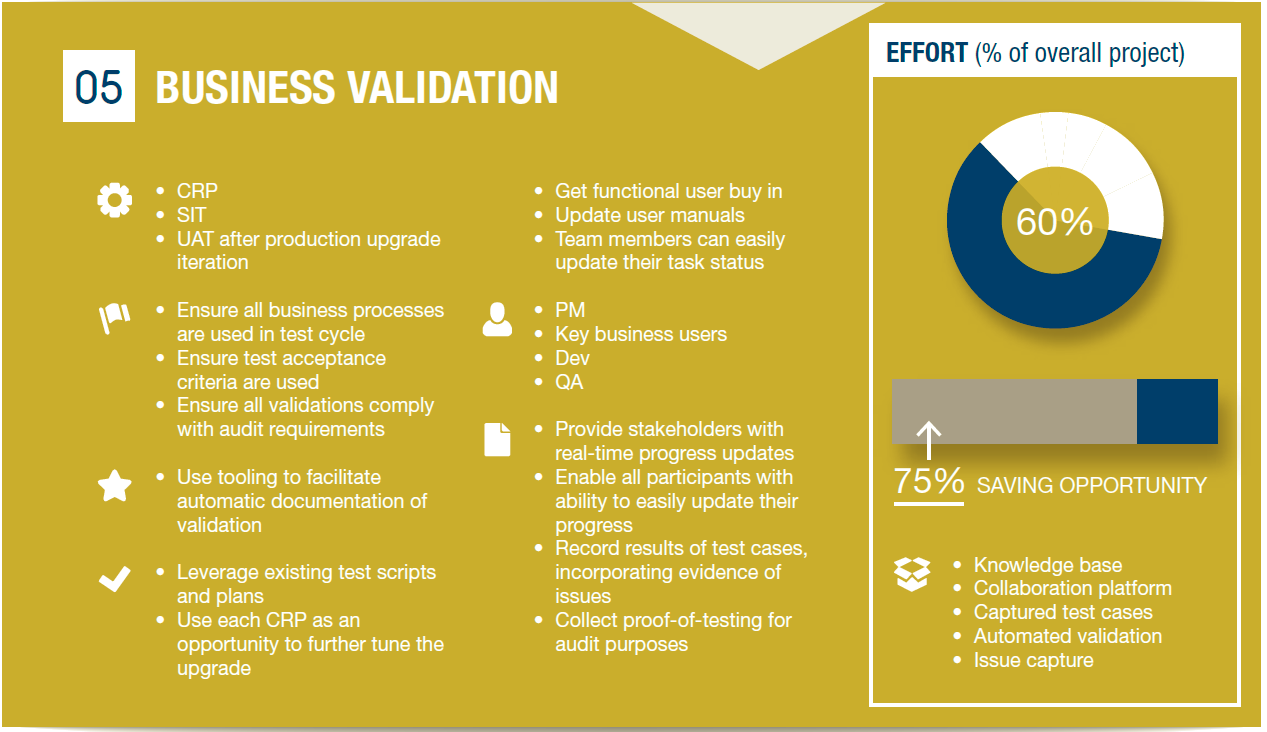 Implement – Prove – Adopt – BAU
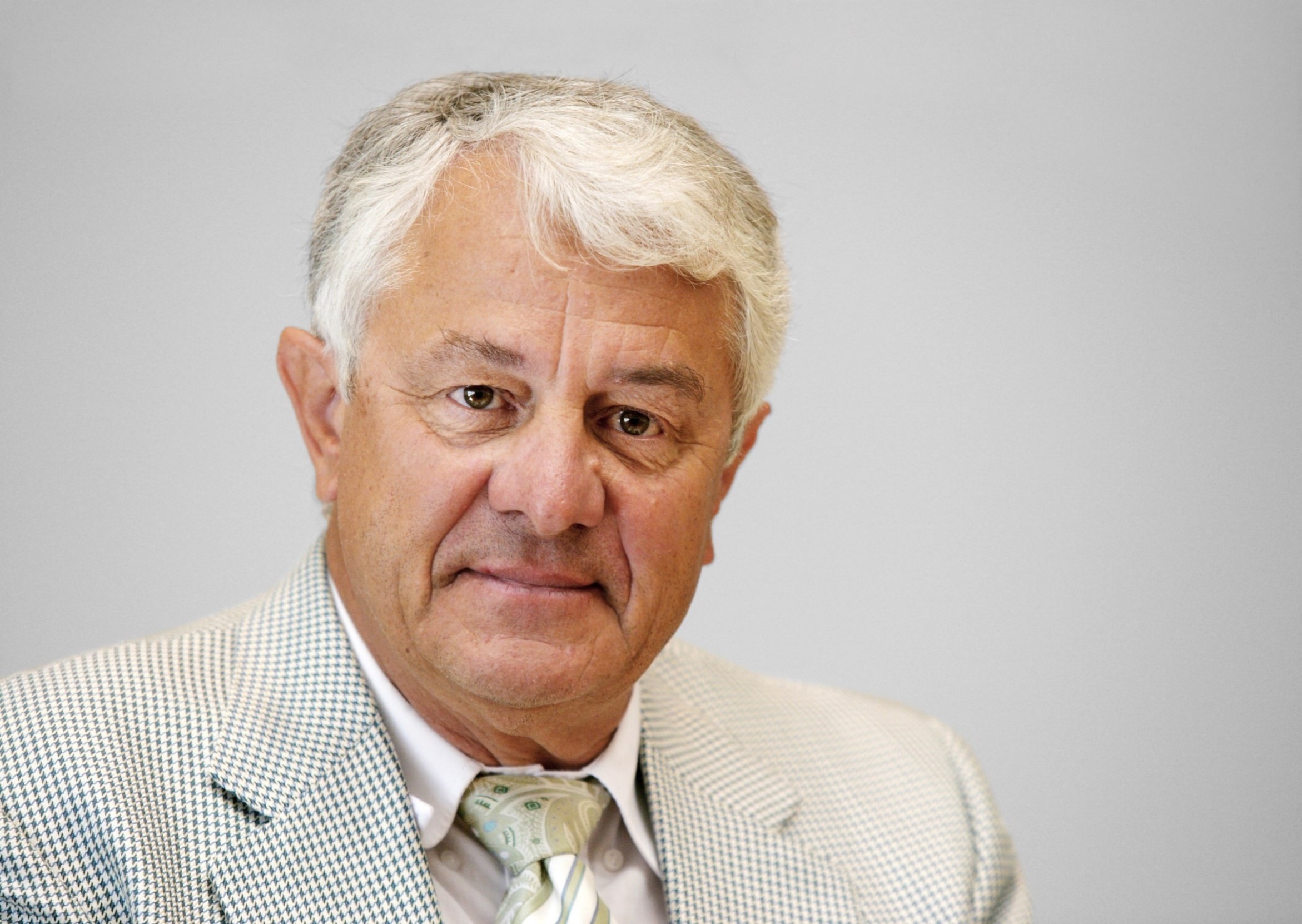 The Risks
“If this doesn’t work, we’re dead. 
	Dead in the water.”
At worst?
Nothing works
At best?
Significant business disruption
But success and a secured future
Hasso Plattner, Chairman of the Supervisory Board of SAP
Definition of Quality?
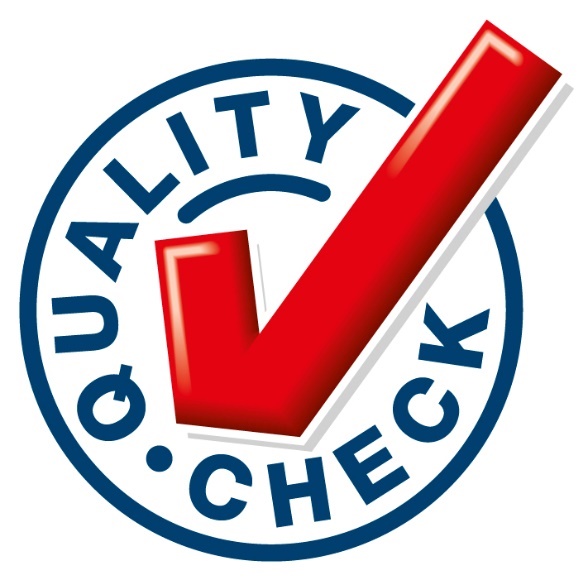 It compiled
It does not crash
No bugs
It works
The users are happy
...or they have stopped moaning anyway

It does what it needs to, the users know how to use it, improves their efficiency and is safe.  It adds value to the business.
Keys to Quality
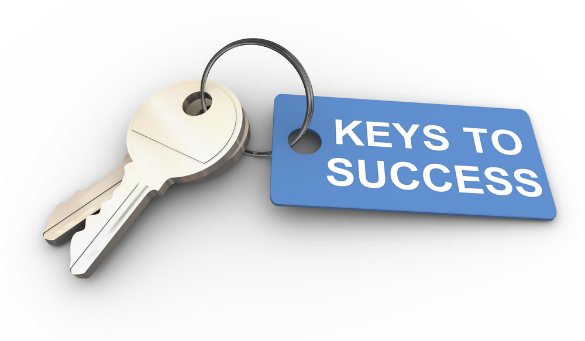 Plan and manage
Document the As-Is
Perform the migration
Configure and model the new processes
Validate
SIT, CRPs UAT
Project review
Support live users
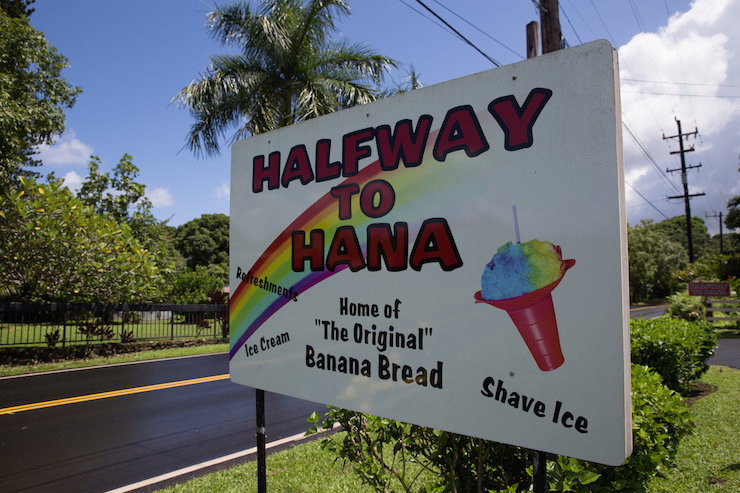 The Danger – it gets harder!
[Speaker Notes: The migration is really a series of upgrade projects.
The danger is that each migration ends up being a larger project than the one before.
Why?
For each new module you implement, almost all of the rest is impacted and therefore requires testing.
If you don’t have a repeatable, measurable process in place each migration is like starting from scratch.
So what can you do?]
Planning and Automation – Gets easier
Management platform
Communicate
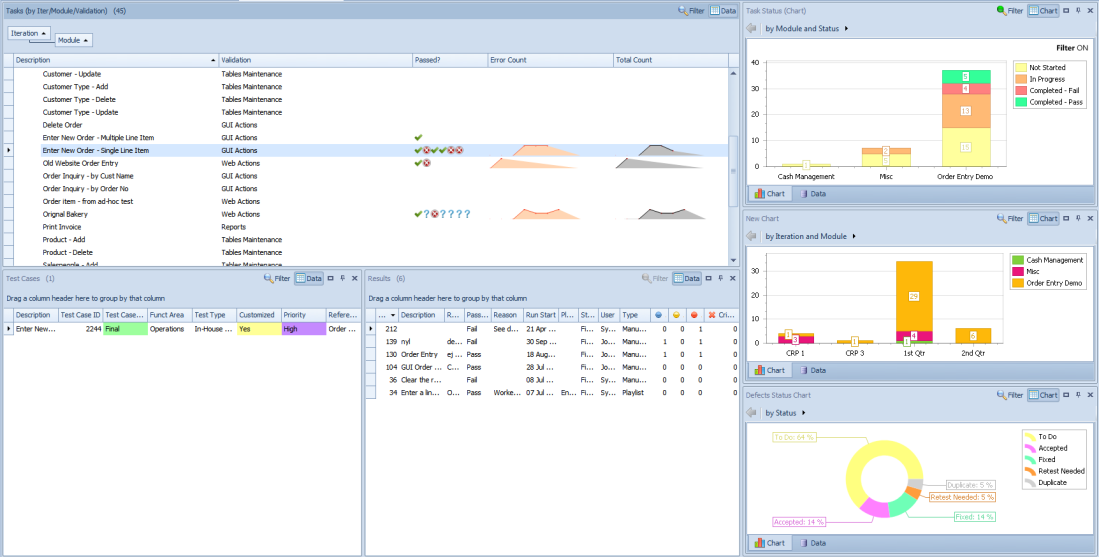 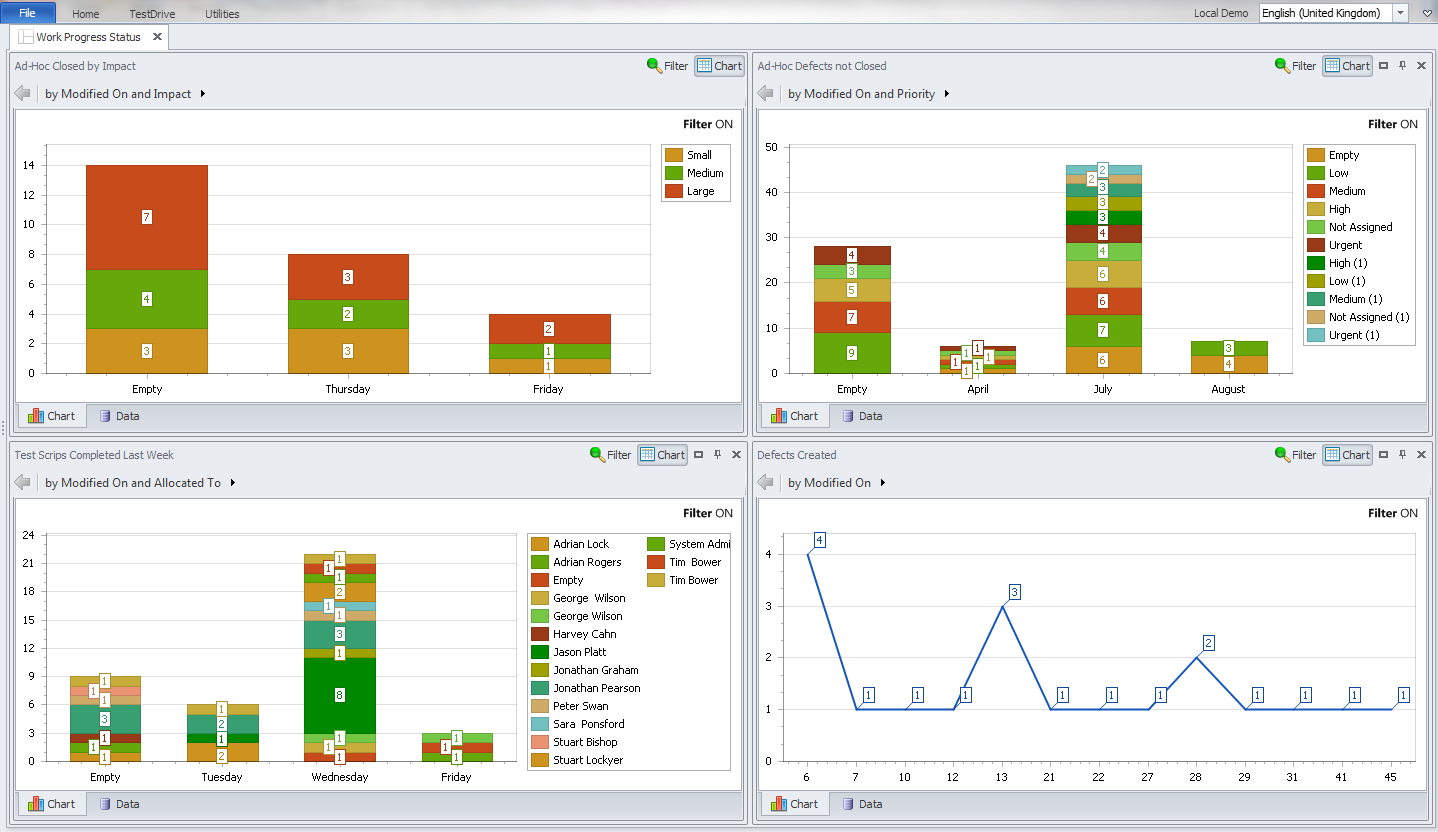 Dashboard
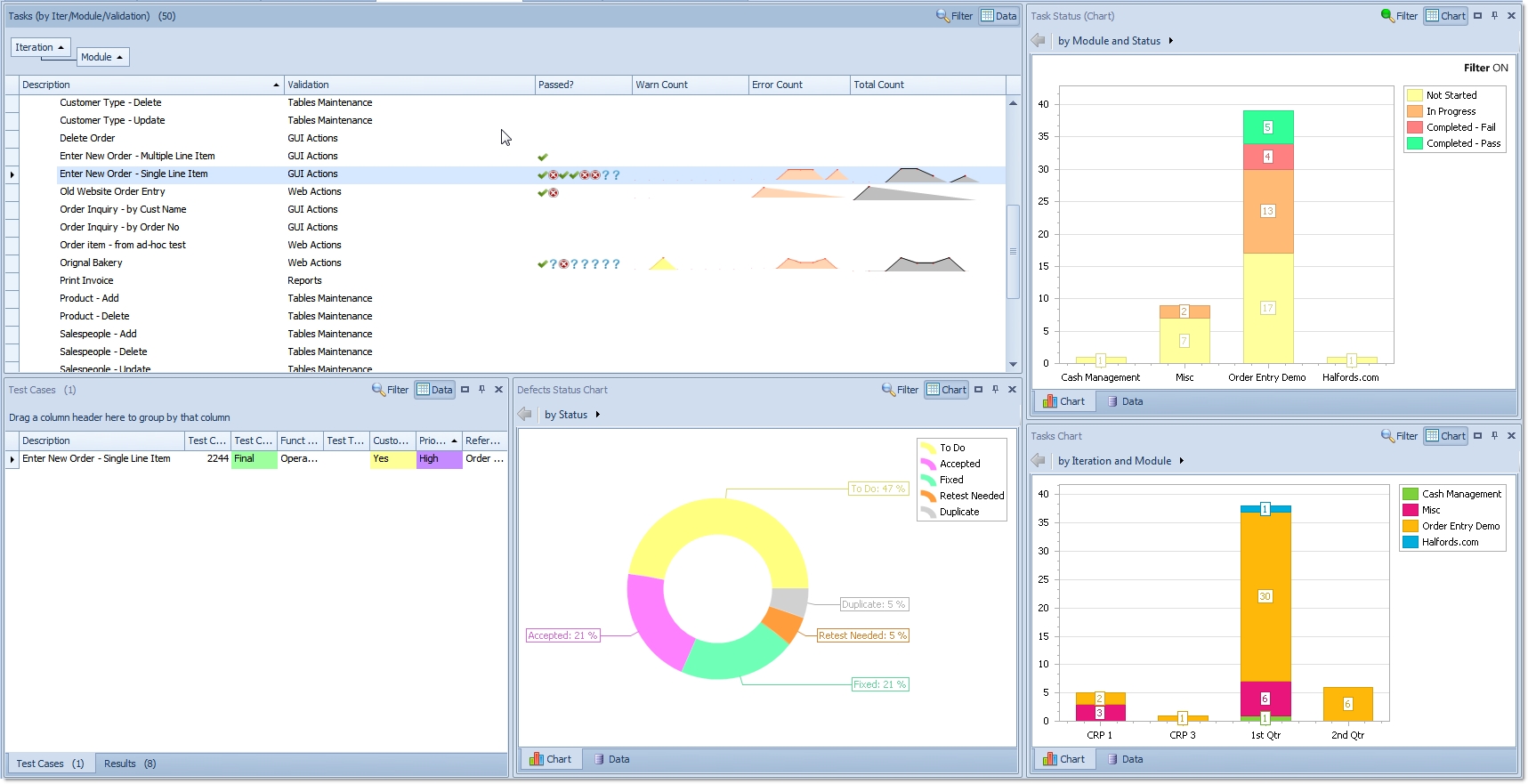 Work Management
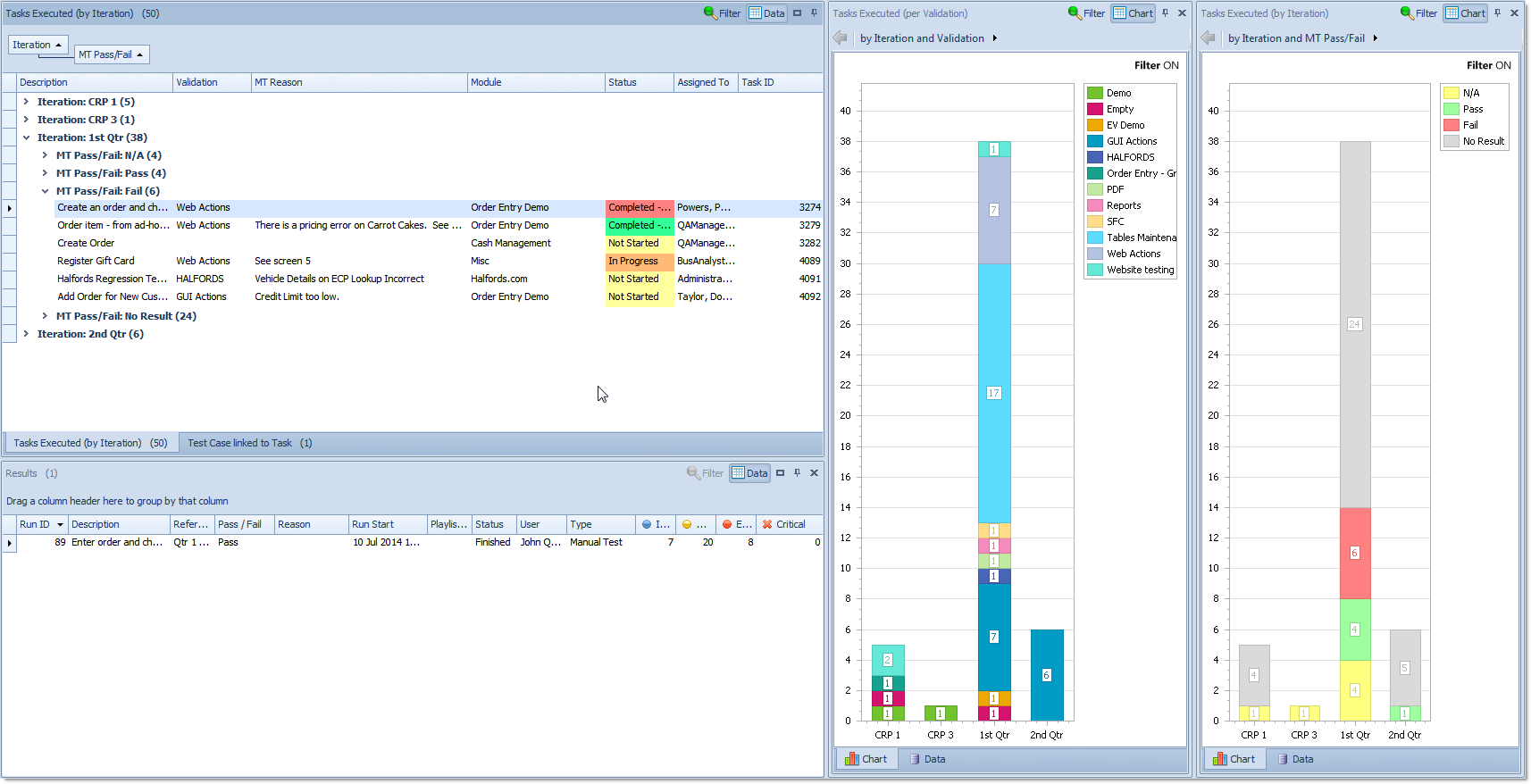 Defect Tracking
Business Process Capture
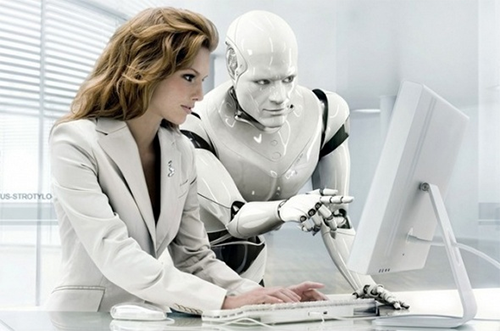 Diagnostics
Test Script
Test/audit report
Training video
Automated scripts
Easy to learn and use
Immediate time-saver
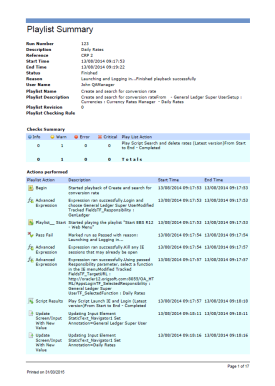 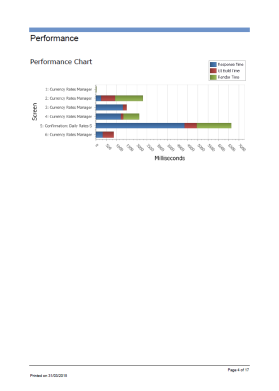 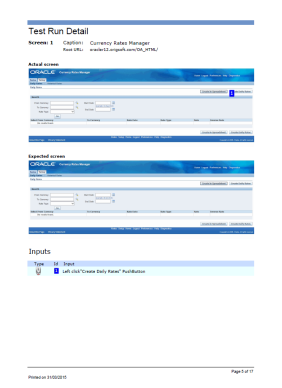 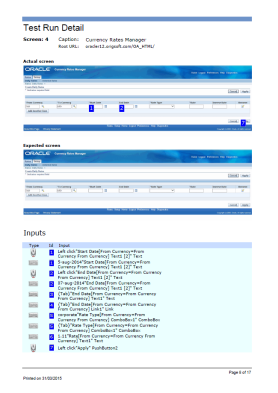 Capture Business Process
Capturing the As-Is - The “SAP Selfie”
“The consultants from Original Software showed us how we could automatically record transactions and processes from our SAP software”
“For the SAP upgrade project, because we had no formal test scripts and were starting from scratch, we could see it would be an extremely powerful way of building a test library”
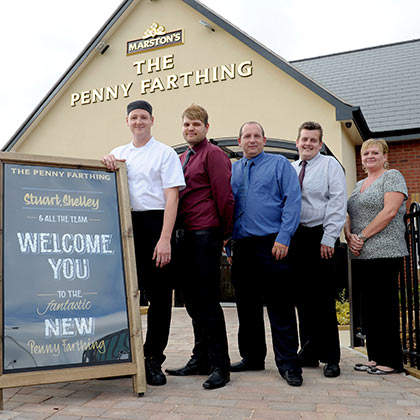 Documentation
Documentation and Training Material
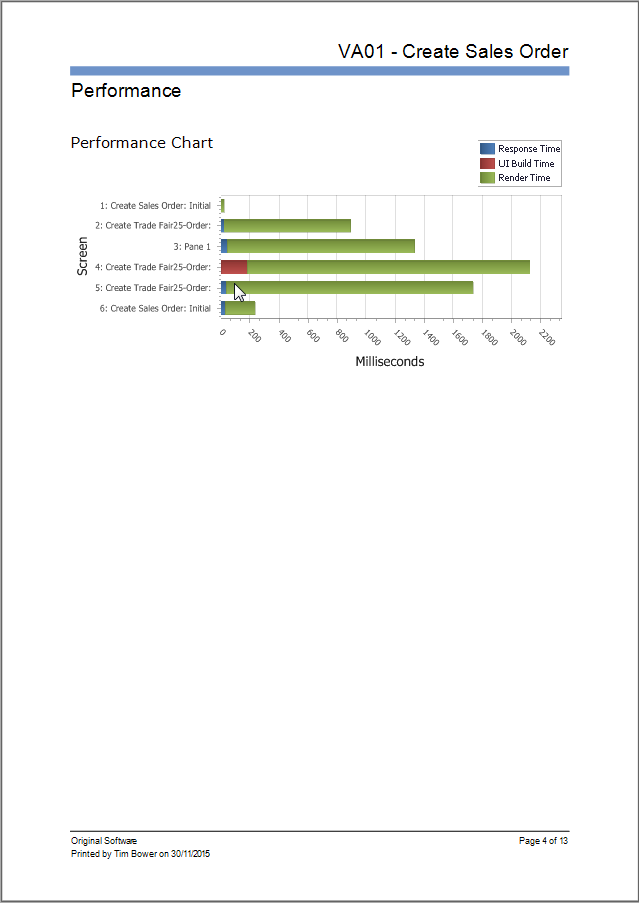 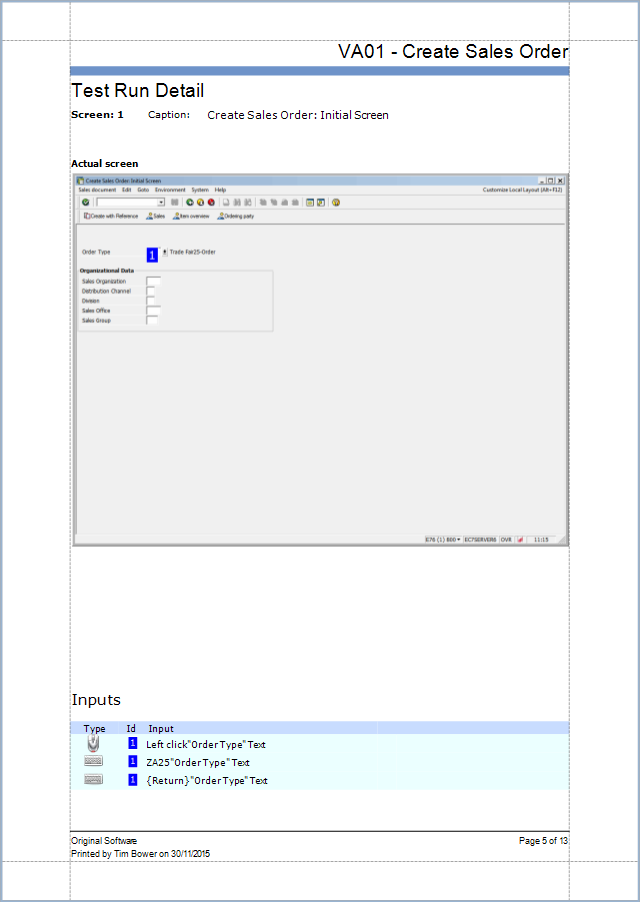 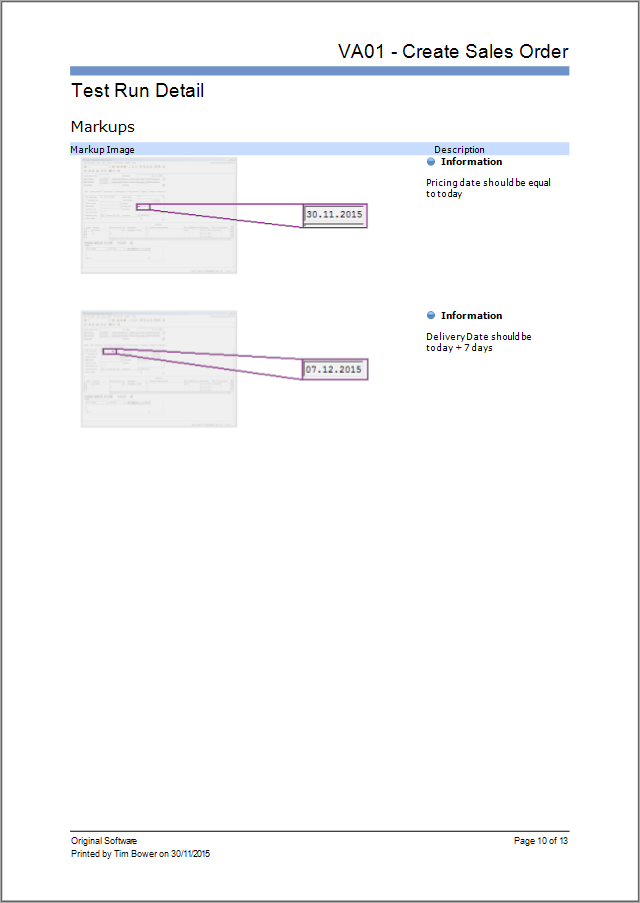 Training Materials
Automated Testing and Validation
Validation – Automation
“The problem with most test systems is that you have to employ specialist programmers, which we just couldn’t justify. I wanted a solution that was easy to deploy and use”
Total Project Savings
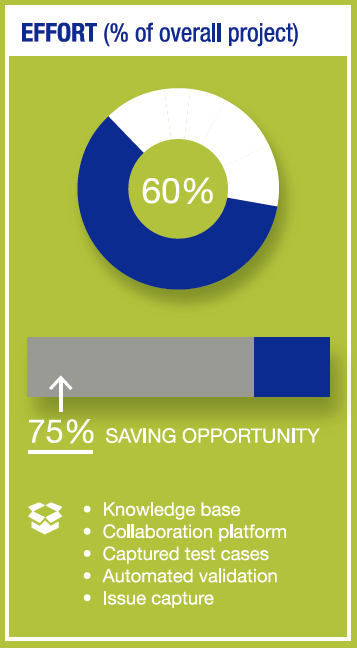 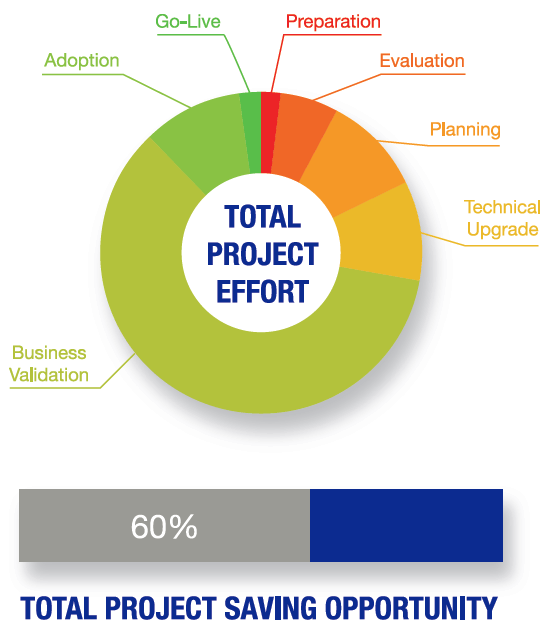 Eliminate risk
 
Meet business/project deadlines 

Reduce cost by > 30%
[Speaker Notes: Using the correct tooling  there is a massive opportunity for time and cost savings
This information is gathered from customers who have performed large SAP, EBS and other ERP upgrades and migrations

Eliminate risk - Upgraded applications continue to meet business requirements
Meet business/project deadlines - Lift moratorium on business enhancements
Reduce cost by at least 30% - Reduce number of CRPs

Where do these savings come from? They come at all stages of the process. However, the largest saving opportunity is in the Validation stage.]
Thank you for listening
www.origsoft.com
It’s Q & A time….
origsoft.com/contact | UK +44 (0)1256 338666 | USA +1 630 321 0092 | solutions@origsoft.com